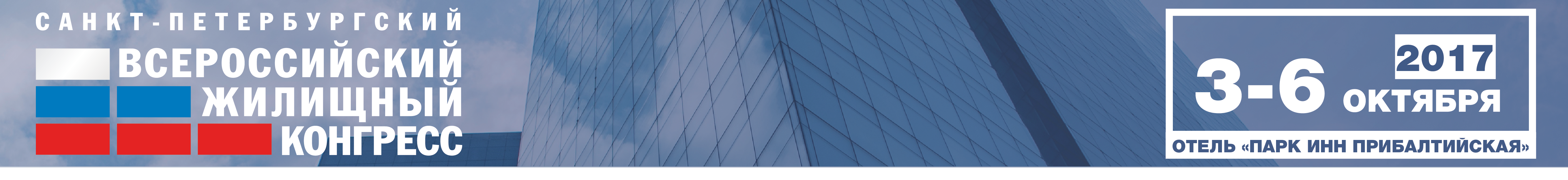 Стерник Г.М., председатель Комитета МАР по аналитике и консалтингу, к.т.н., управляющий партнер ООО «Стерникс Консалтинг» realtymarket.ru, +7(903)747-43-96 , gm_sternik@sterno.ru
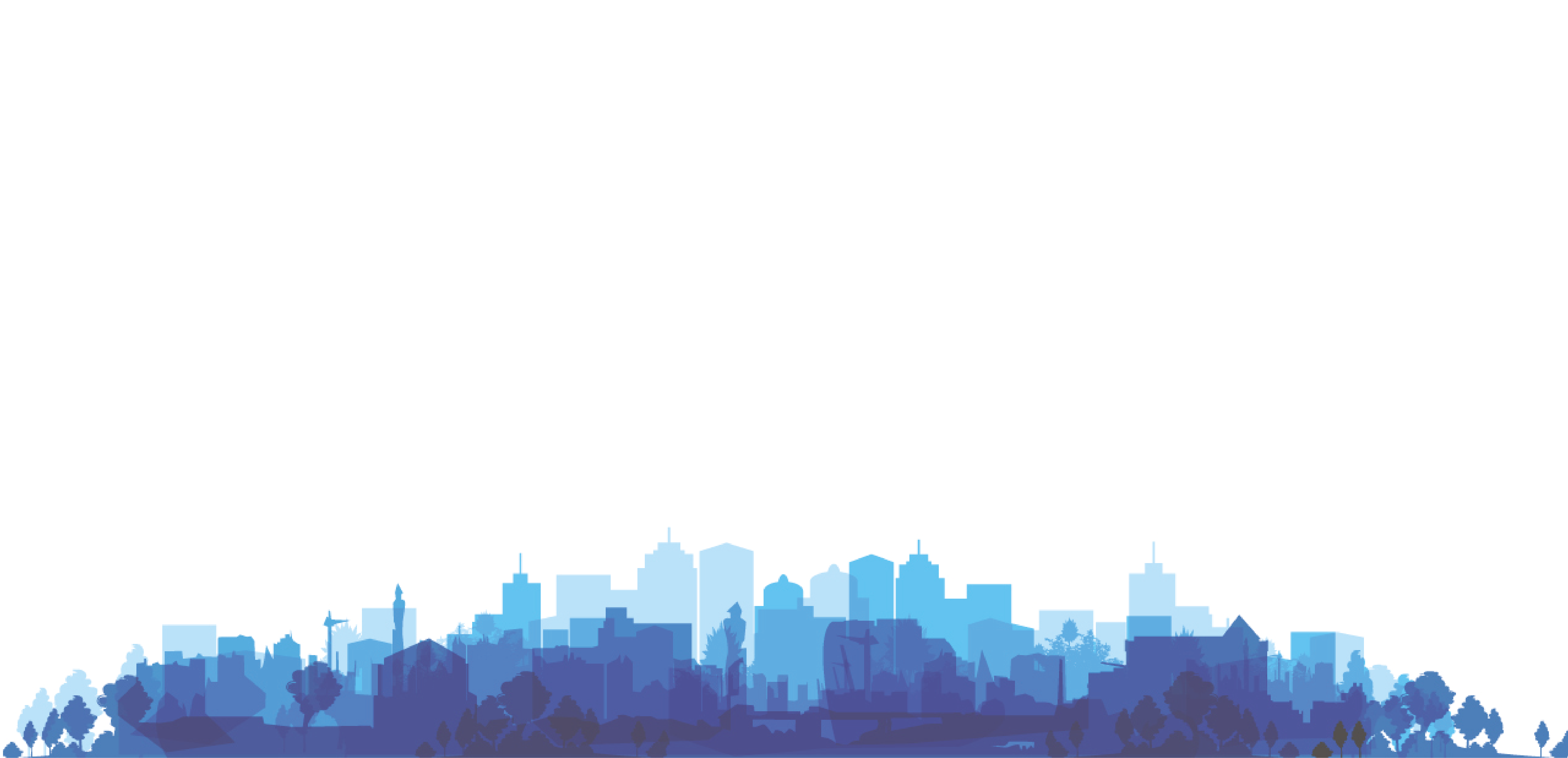 Сопоставление с фактическими данными за 2017 год 
и корректировка прогноза развития жилищного рынка
 Московского региона до 2020 года

(доклад на конференции «Анализ и прогноз рынка недвижимости и строительства» 6.10.2017)
Источник: Комитет по аналитике МАР, ООО «Стерникс Консалтинг»
Источник: Комитет по аналитике МАР, ООО «Стерникс Консалтинг»
Виды, периодичность и продолжительность циклов и кризисов в экономике и на рынке недвижимости России
Периодичность и продолжительность циклов
Виды кризисов
Даты кризисов
2004, 2007, 2009?
Информационный сегментный
3-летние циклы 
 (аналог – циклы Йозефа Китчина)
Инвестици онный
Первый 10-летний цикл 
06.1990 - 08.1998 – 06.2000 (8 + 2)
(аналог – циклы Клемана Жугляра)
1998
Финансовый (валютный)
Второй 10-летний цикл 
06.2000 – 10.2008 – 12.2009 (8 + 1,5)
2008
Мыльных пузырей
30-летний цикл смены экономиической модели страны (аналог – ритмы Саймона Кузнеца) 
1990-2015-2022? (25 + 6?)
2015
долговой
Внешних шоков
Третий 10-летний цикл
2010 – 2018? - 2020? (8 + 2)
2018?
структурный
Источник: ООО «Стерникс Консалтинг»
Источник: данные – Росстат, прогноз - ООО «Стерникс Консалтинг»
Источник: факт – Комитет по аналитике МАР, прогноз - ООО «Стерникс Консалтинг»
Риски отклонения динамики рынка от прогноза:
в плюс - рост цен на нефть выше 50-55 долларов за баррель, вследствие этого повышение доходов населения и более раннее начало роста цен на жилье и других индикаторов рынка. Но это может привести к отказу властей от реформирования экономики до следующего обвала нефтяных цен (вероятность 5%);
в плюс - изменение финансово-экономической политики, отказ от таргетирования инфляции, накачка экономики деньгами, гиперинфляция, рост номинальных доходов населения и рост цен на жилье (вероятность  2%);
в минус - новый обвал цен на нефть, курса рубля к доллару и вторая волна кризиса на рынке недвижимости (вероятность  2%).
Кроме того, в Москве возникли новые риски, связанные с программой реновации и зависящие от сценариев развития проекта:
а) в плюс – выкуп городом нераспроданных квартир УЭЗ и др. афилированных девелоперов под переселение, снижение объема предложения, инверсия соотношения спрос/предложение, рост цен;
б) в минус – строительство дополнительного объема коммерческих квартир и повышение предложения на рынке, новая волна снижения цен. 
Суммарная вероятность реализации рисков и неосуществления прогноза, т.е. выхода за пределы априорной погрешности – не более 7%.
Спасибо за внимание!
Вопросы?


Стерник Г.М.
ООО «Sternik′s Consulting»
www.realtymarket.ru
тел. моб. +7(903)747-43-96 
gm_sternik@sterno.ru